Auction Seminar : Allocation and pricing mechanisms
Presentation by Gil Perry
Supervised by Amos Fiat
gilperry123@gmail.com
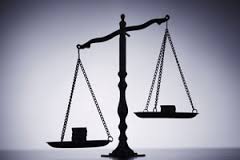 1
Curriculum
Review  - social welfare maximization
Social welfare maximization -  formally
Truthful mechanism
VCG mechanism
Proof that VCG is truthful mechanism for SW
Deficiencies of VCG
2
Review  - social welfare maximization
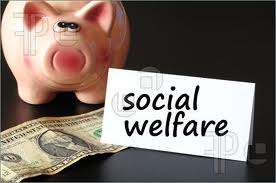 3
4
Review  - social welfare maximization
דוגמא א:
חלוקת מוצר יחיד לפרט אחד מתוך קבוצה של  N פרטים.
הקבוצה A היא כל החלוקות האפשריות (מי הפרט שמקבל את 
המוצר).   מטרת המנהל יעילות חברתית, ז"א לתת את המוצר לפרט 
שנותן לו ערך מרבי.
5
[Speaker Notes: לחזור על שיווי שני הנקודות האחרונות]
Review  - social welfare maximization
דוגמא ב:
 נשיא האוניברסיטה צריך לבחור בין בניית:
(i)  בריכה     (ii) חדר כושר    (iii)  מסעדה.
 כל סטודנט נותן ערך מספרי לכל אחת מהאופציות. הנשיא מעוניין לבחור את הפרויקט שממקסם את סכום הערכים של הסטודנטים. האם ניתן לעשות זאת למרות שערכים אלה אינם ידועים לנשיא והם אינפורמציה פרטית של כל סטודנט.
6
מטרה בהרצאה זו
להראות איך ניתן להשיג מיקסום רווחה חברתית באמצעות מנגנון בשיווי משקל באסטרטגיות שולטות.
7
תזכורת
שיווי משקל Nash :
 מתקיים כאשר יש וקטור של אסטרטגיות שידוע לכולם ומתקיים שלכל שחקן i  , האסטרטגייה שלו אופטימלית בהנתן שהאחרים פועלים לפי האסטרטגיות שלהם .
למשל – First price auction  מוציא לפועל את מטרת המתכנן בשיווי משקל Nash 
(דוגמא: שני שחקנים שהערכים שלהם ב"ת ומתפלגים אחיד בין 0 ל 1)

שיווי משקל באסטרטגיות שולטות   ( נושא ההרצאה ): 
      אסטרטגייה אופטימלית עבור שחקן ללא תלות באסטרטגיות של שאר
      המשתתפים. 
      *  זה מקרה פרטי וחזק יותר של שיווי משקל נאש. 
      למשל – Second price auction
      מוציא לפועל את מטרת המתכנן בשיווי משקל באסטרטגיות שולטות .
8
Social Welfare Maximization formal definition
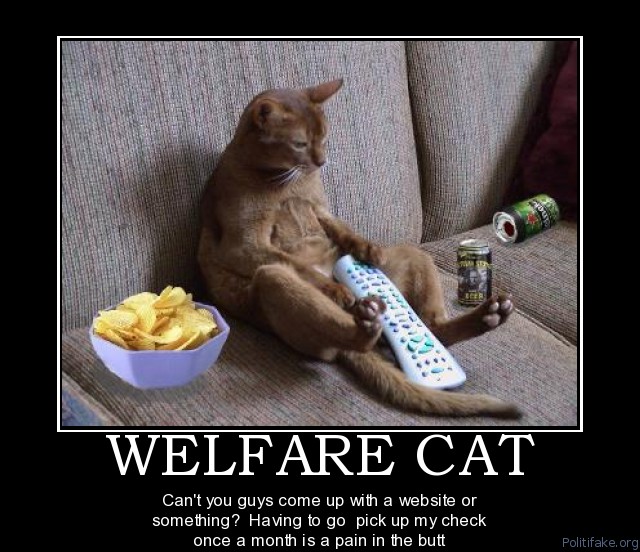 9
Social Welfare Maximization formal definition
10
Truthful mechanism
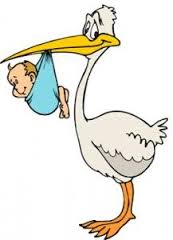 11
Truthful mechanism
12
The VCG  mechanism
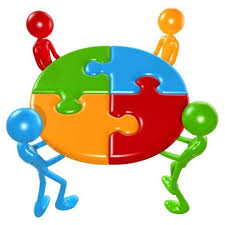 13
The VCG  mechanism
14
The VCG  mechanism
15
The VCG  mechanism
דוגמא
נניח שצריך לבחור בין אחד משלש אלטרנטיבות חברתיות A = {x,y,z}
החברה מורכבת מ-4 פרטים N={1,2,3,4}
הפרטים מתבקשים לדווח את הערכים שלהם לפרויקטים השונים. נניח כי הדיווח שלהם הוא:
     b1 =(1, 3, 10)
    b2=(5, 2, 0)
   b3=(2, 5, 2)
    b4=(2, 3 , 5)
z   יבחר פרויקט 
פרט 1 ישלם :    -0-2-5 2+5+3                    פרט 2 ישלם :  10+2+5-10-2-5  

פרט 3 ישלם :   10+0+5-10-0-5   	      פרט 4 ישלם : 10+0+2-10-0-2
16
The VCG  mechanism
Exercise
17
The VCG  mechanism
18
The VCG  mechanism
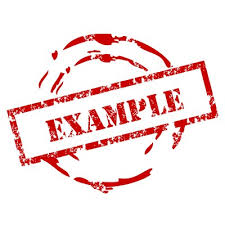 19
The VCG  mechanism
Example – advertising slots
A search engine is selling advertising slots.
There are two slots with clickthrough rates  of 1 and 0.5 respectively. 
There are three advertisers whose values per click are 7,  6 and 1 respectively.
20
The VCG  mechanism
Example (continue)
The expected value for an advertiser   to have
 his ad  shown in a particular slot is his value 
times the  clickthrough rate.
 The search engine runs a VCG  auction in 
order to decide which advertiser gets which 
slot.
21
Example (continue)
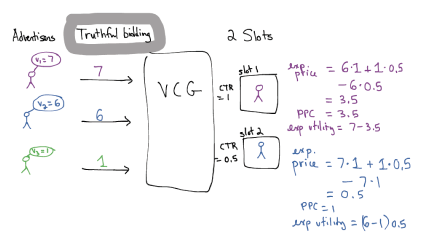 22
The VCG  mechanism
Example   City roads
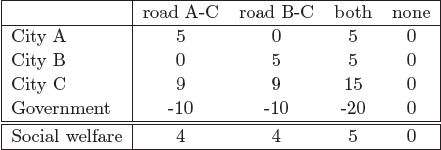 p(A) =  5 + 9 + (-10) -5 – 15 - (-20) =  4
p(B) =  5 + 9 + (-10) -5 – 15 - (-20) =  4
p(C) =  0 + 0 +   0  -   5 -  5  - (-20) = 10 

Notice – total payment of cities is 18 and government cost is 20 
* VCG is good for social welfare maximization not for revenue.
23
The VCG  mechanism
Theorem
VCG is a truthful mechanism for maximizing social welfare.
24
The VCG  mechanism
Proof
25
The VCG  mechanism
Proof - continue
26
The VCG  mechanism
Remark
Social welfare maximization is one of the
 few objectives for which  it is known how 
to design truthful mechanisms that work in
 such extremely  general settings, and don't
 require the designer to have any prior 
information   about the agents.
27
Deficiencies of VCG mechanism
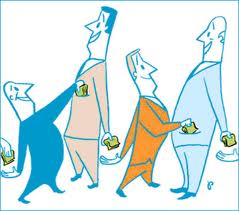 28
Deficiencies of VCG mechanism
Example Spectrum Auctions
Company A  needs two licenses in order to operate.   Thus, A has no value for a single license, but values a pair of licenses at 1 billion dollars.  Companies B and C  each needs just one license and values that license at 1 billion.
29
Deficiencies of VCG mechanism
Example (continue)
If only A,B participate : 




Only one will get a license. 
If B gets the license 
p(B) =  1 - 0 = 1
p(A) =   1 -  1 = 0
At both  cases  (A or B  win)  the government’s revenue is  1 billion .
30
Deficiencies of VCG mechanism
Example (continue)
*when only A,B participated the 
Government’s revenue was 1 billion
Now if A,B,C participate: 




Both B, C will get a license and will pay each:
p(B) = p(C) = 1 – 1  = 0    
The government revenue will be zero .
VCG revenue is not necessarily monotonic in participation or bidder values
31
[Speaker Notes: Last sentance]
Deficiencies of VCG mechanism
Example (continue)
Suppose the same  preferences   as before , but  now company B , C  only value a license at 25 million. 






if companies B and C bid honestly, they lose the auction. However, if they  collude and each bid 1 billion, they both win at a price of 0.
32
VCG Deficiencies summery
Susceptibility to collusion
VCG revenue is not necessarily monotonic in participation or bidder values
Revenue of manager is not a factor




** VCG is good for maximizing social wellness !
33
חידה קצרה לסיום
2 משתתפים במכרז כלשהו . 
המנהל יודע שאחד מהם מעריך את המוצר ב 10 והשני מעריך ב 0. 
המנהל לא יודע מי מעריך ב 10 ומי מעריך ב 0 . 

מה יקרה אם המנהל ישתמש במנגנון  VCG? 
איך המנהל יכול למקסם את הרווח שלו ?
34
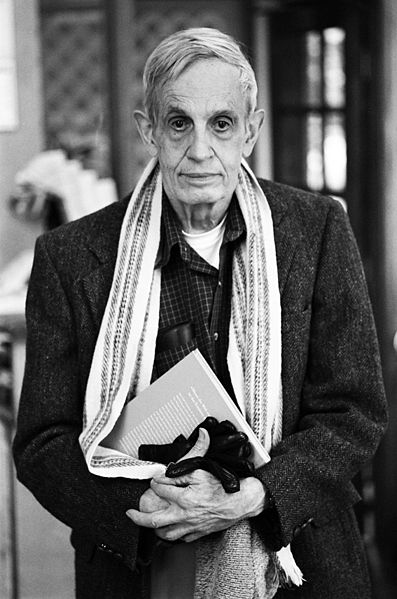 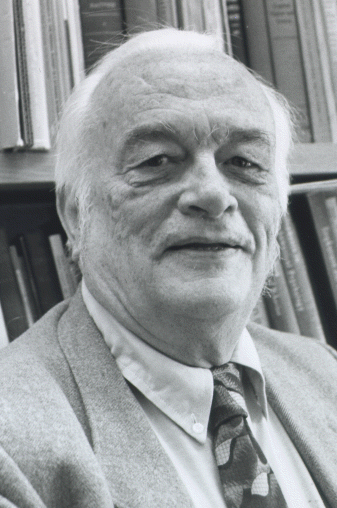 35
Homework
Consider a search engine selling advertising slots on one of its pages.  There are three advertising slots with clickthrough rates  of 0.08, 0.03 and 0.01 respectively, and four advertisers  whose values per click are 10, 8, 2 and 1 respectively. The expected value for an advertiser to have his ad shown in a particular slot is his value times the clickthrough rate. What is the  allocation and payments if the search engine runs VCG?
36